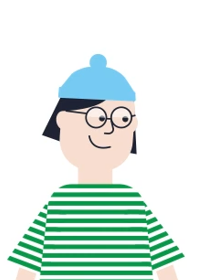 Vantaan ja Keravan hyvinvointialueen 
alueellinen opiskeluhuoltosuunnitelma
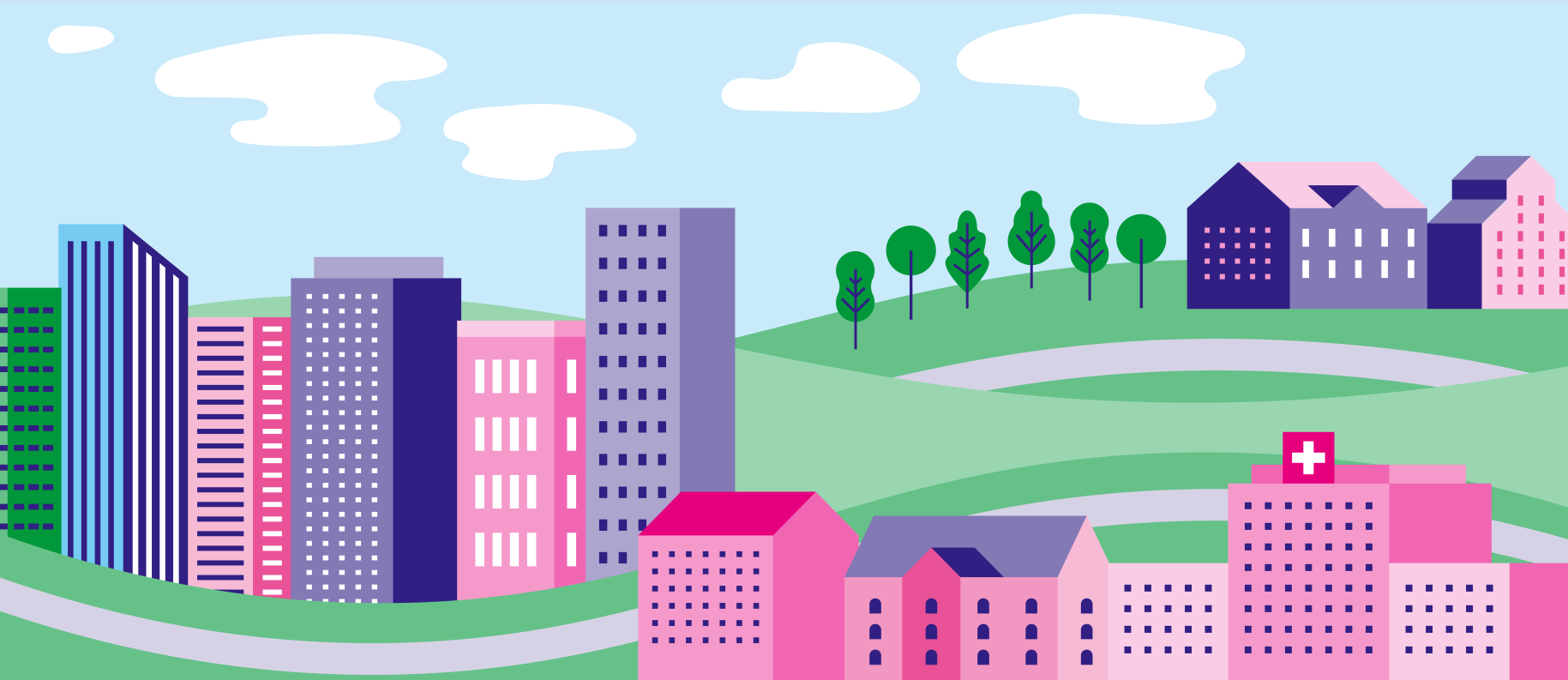 LASTEN JA NUORTEN HYVINVOINTIA TUKEVAT SUUNNITELMAT
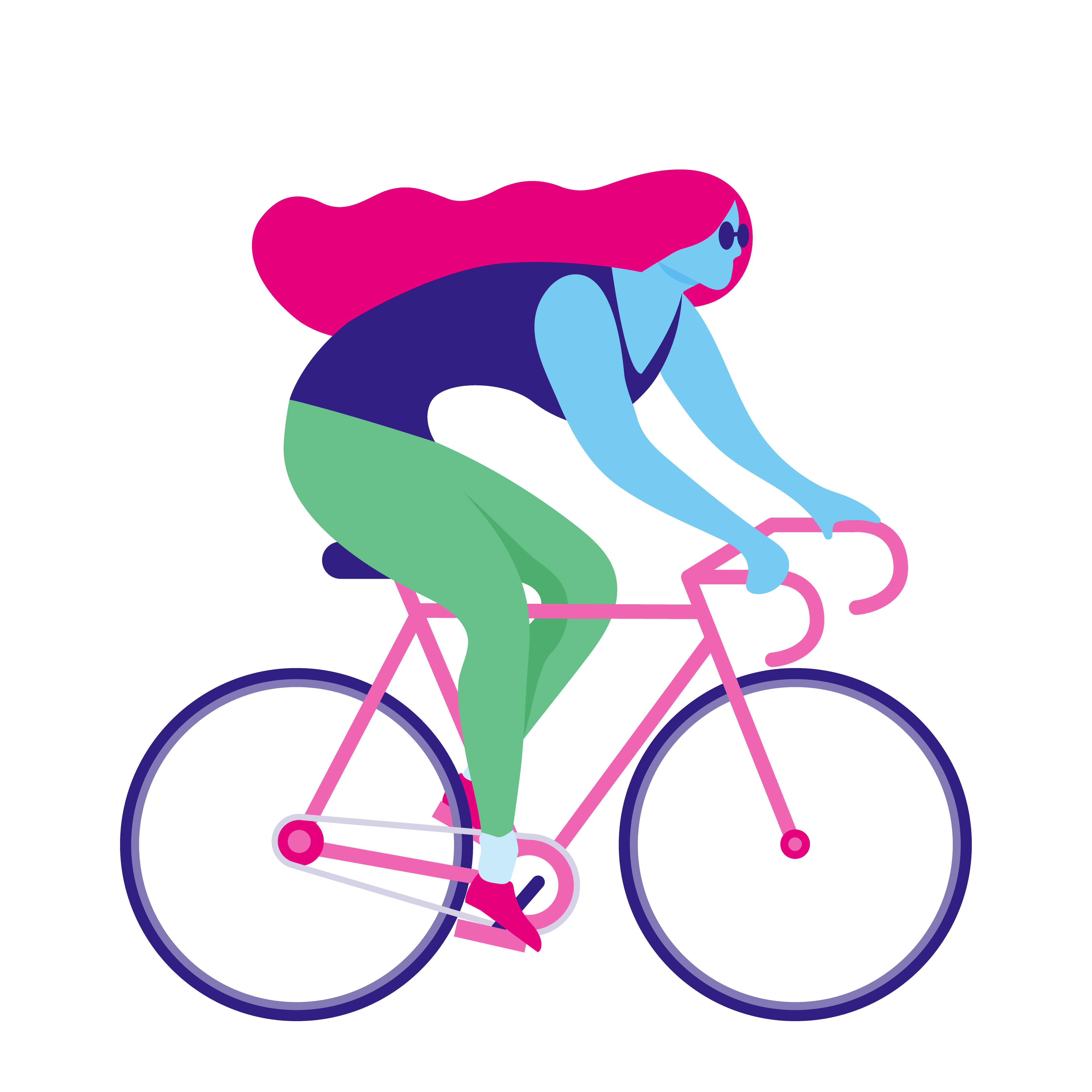 Alueellinen opiskeluhuoltosuunnitelma perustuu koulutuksenjärjestäjien suunnitelmiin
Alueellinen opiskeluhuoltosuunnitelma
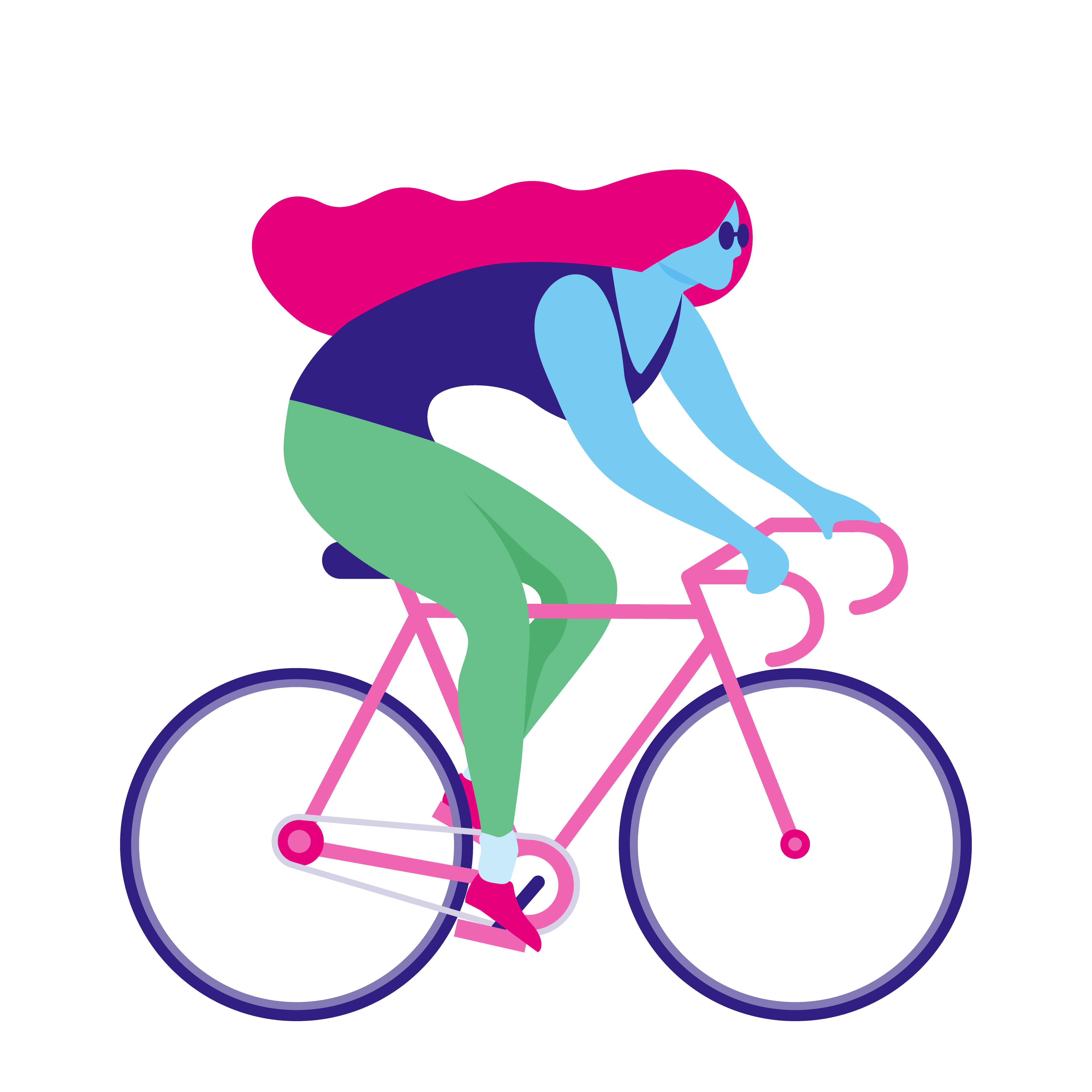 Koulutuksen järjestäjän opiskeluhuoltosuunnitelma
Vantaan ja Keravan hyvinvointisuunnitelmat
Alueellinen opiskeluhuoltosuunnitelma liitetään osaksi alueellista lasten ja nuorten hyvinvointisuunnitelmaa
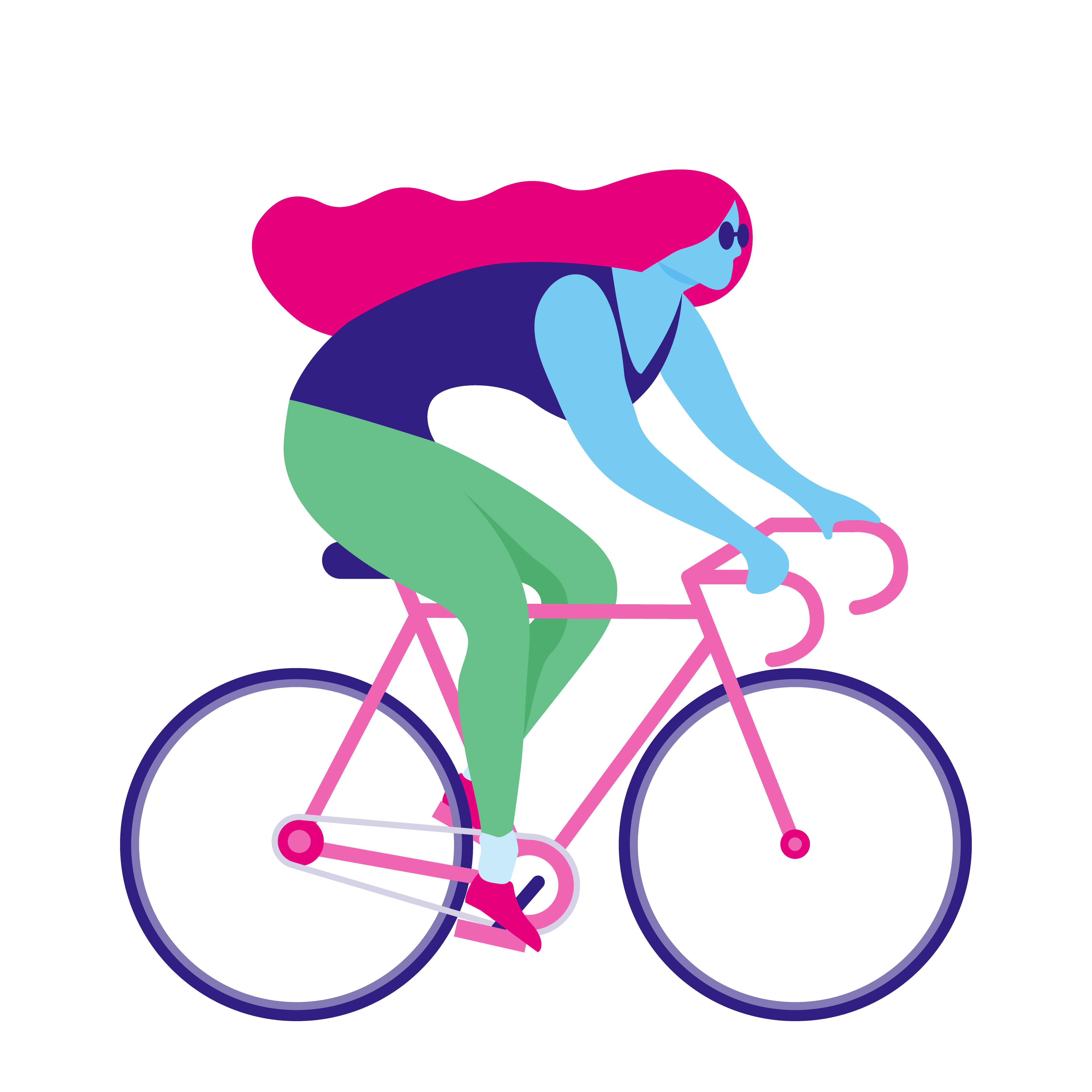 Alueellinen lasten ja nuorten hyvinvointisuunnitelma liitetään osaksi alueellista hyvinvointisuunnitelmaa
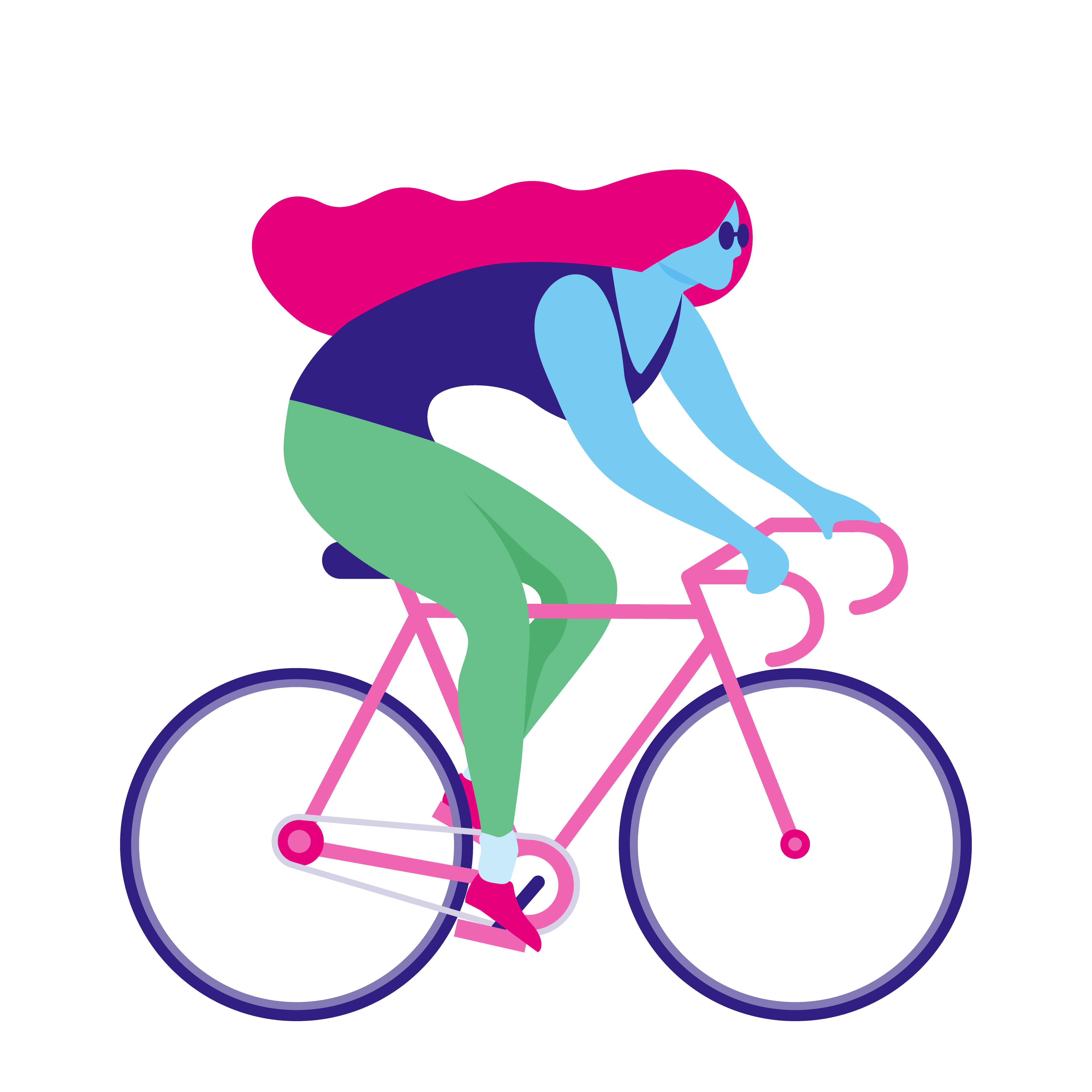 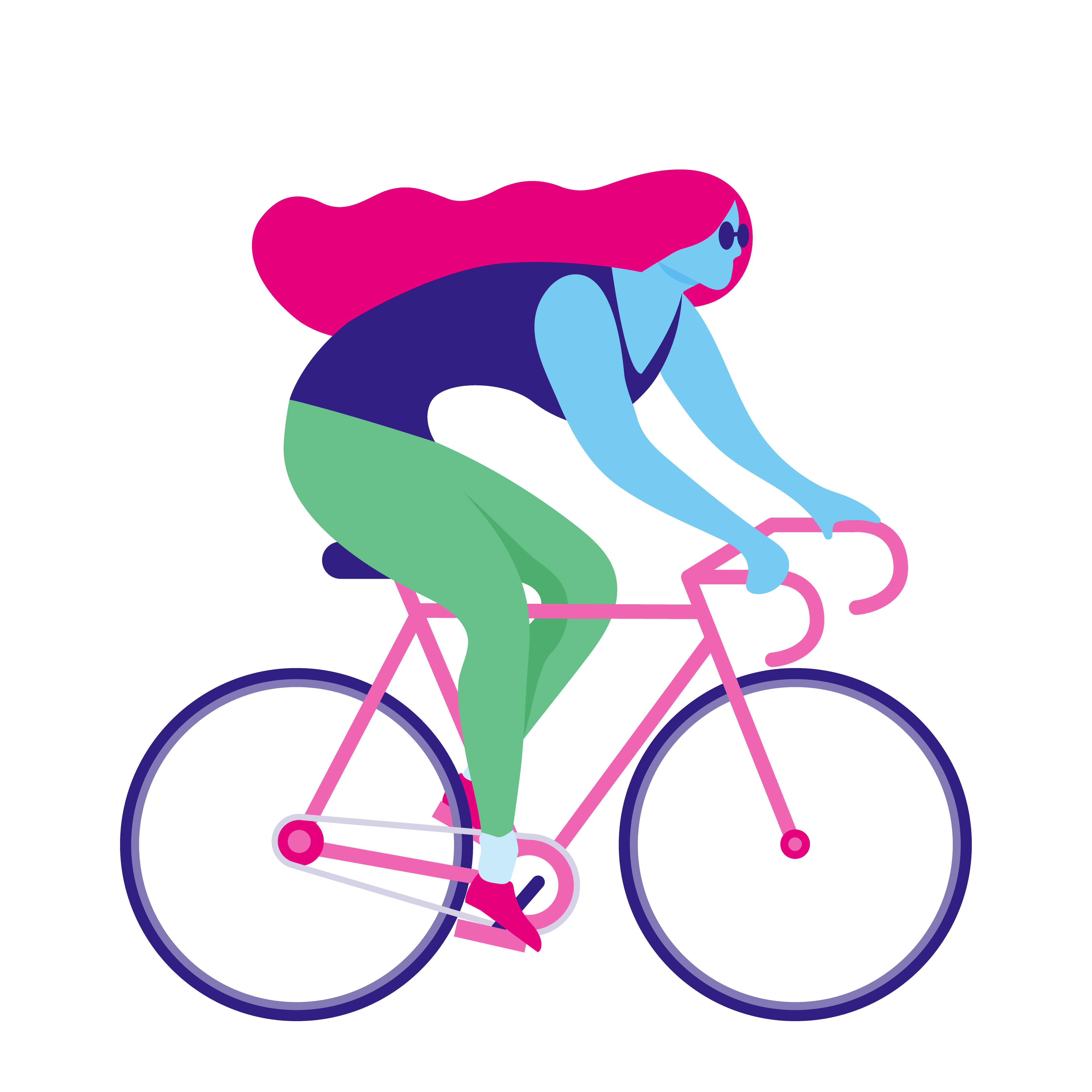 Alueellinen lasten ja nuorten hyvinvointisuunnitelma
Alueellinen hyvinvointisuunnitelma
Oppilas-ja opiskeluhuoltolain mukaan hyvinvointialueella tulee olla valtuustokausittain alueellinen opiskeluhuoltosuunnitelma hyvinvointialueen vastuulla olevien opiskeluhuoltopalvelujen järjestämiseksi. Suunnitelma tehdään yhteistyössä alueellisen opiskeluhuoltoryhmän jäsenten kanssa osallistaen suunnitelman tekoon opiskelijoita, huoltajia ja työntekijöitä. 
Suunnitelma käsittää esiopetuksen, perusopetuksen sekä opiskeluterveydenhuollon piiriin kuuluvien toisen asteen opiskelijoiden opiskeluhuoltopalvelut ja se perustuu opetuksen ja koulutuksen järjestäjien opiskeluhuoltosuunnitelmiin. 

Suunnitelman tulee sisältää oppilas-ja opiskeluhuoltolain 13§ mukaan:

1) opiskeluhuoltopalvelujen alueellisen toteuttamisen tavoitteet ja keskeiset periaatteet.
2) suunnitelma hyvinvointialueen ja koulutuksen järjestäjien välisestä yhteistyöstä opiskeluhuollon kokonaisuuden toteuttamiseksi.
3) hyvinvointialueen alueella sijaitsevien koulutuksen järjestäjien opiskeluhuoltosuunnitelmista ilmenneet arviot opiskeluhuoltopalvelujen kokonaistarpeesta ja muut mahdollisesti tarvittavat toimenpiteet.
4) suunnitelma opiskeluhuoltopalvelujen voimavarojen kohdentamisesta.
5) toimenpiteet alueellisen opiskeluhuoltosuunnitelman toteuttamiseksi ja seuraamiseksi.

Opiskeluhuoltosuunnitelma liitetään osaksi Vantaan ja Keravan hyvinvointialueen lasten ja nuorten hyvinvointisuunnitelmaa.

Suunnitelmassa kulkee vihreä katkoviiva kuvaamassa sitä, että opiskeluhuollossa jokainen asia on tärkeä ja sillä on vaikutusta kaikkien opiskelijoiden arkeen, voimavaroihin ja onnistumiseen opinnoissa.
Oikeassa alakulmassa aika ajoin viihtyvä pikkumies puolestaan kertoo esioppilailta kerättyjä ajatuksia ja viisauksia.
Suunnitelmassa kuvataan opiskeluhuollon palvelujen järjestämistä. Sen avulla myös  turvataan tasalaatuinen palvelu ja vahvistetaan yhteistyötä. Suunnitelma ohjaa opiskeluhuollon henkilöstön työtä.
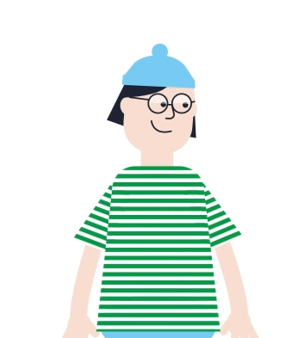 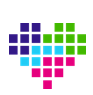 Suunnitelman laatimisen prosessi
Alueellinen opiskeluhuollon yhteistyöryhmä nimitti erillisen kirjoitusryhmän, jossa jäsenet hyvinvointialueelta, Vantaan kaupungilta, Keravan kaupungilta, toisen asteen edustus ja huoltaja edustus.
Kirjoitusryhmä laatinut lakisääteisen sisällön huomioiden Vantaan ja Keravan hyvinvointialueen erityispiirteet ja koulutuksen järjestäjien opiskeluhuoltosuunnitelmat.
Alueellisessa opiskeluhuoltoryhmässä päätettiin osallistaa suunnitelman tekoon laajasti: 

Kysely oli auki 21.11-4.12.2023
Kysely toimitettiin:​ oppilaat, huoltajat (perusopetus: 4lk 6 lk 8lk ja toinen aste)​
Kerava 2 koulua, Vantaa 8 koulua +ruotsinkielinen, 2.aste 6 oppilaitosta
Työntekijät (koko koulun henkilökunta mm. avustajat, opettajat, rehtorit ja hyvinvointialue)
Käännökset: ruotsi ja selkokieli
Lisäksi esioppilaille oli oma tehtäväksianto (kirja ja tähän liittyvät kysymykset) (12 päiväkotia)
Vastaajat:suomenkielinen N=634, selkokielinen N=53, ruotsinkielinen N=0
Kyselyn lisäksi tavoitteen asettelua esiteltiin ja käsiteltiin myös nuorisovaltuuston työpajassa 4.12.2023

Kyselyn tuloksia hyödynnettiin tavoitteen asettelussa.
Osallisuus tärkeänä osana suunnitelman laadintaa!
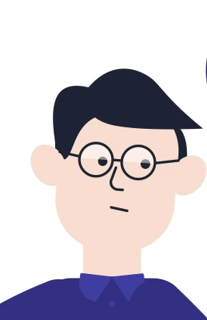 Oppilaitoksia ja päiväkoteja on yhteensä n. 234
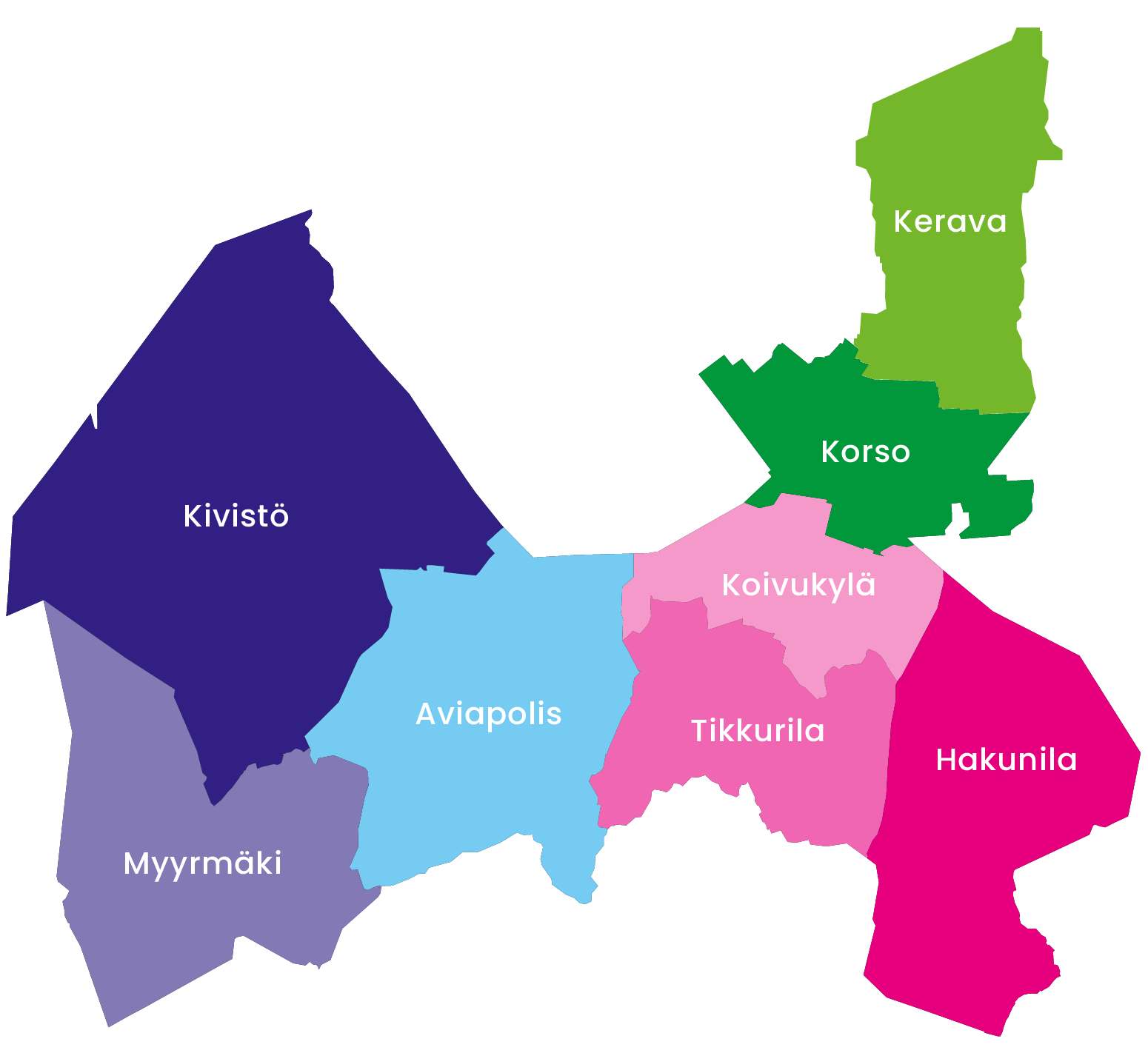 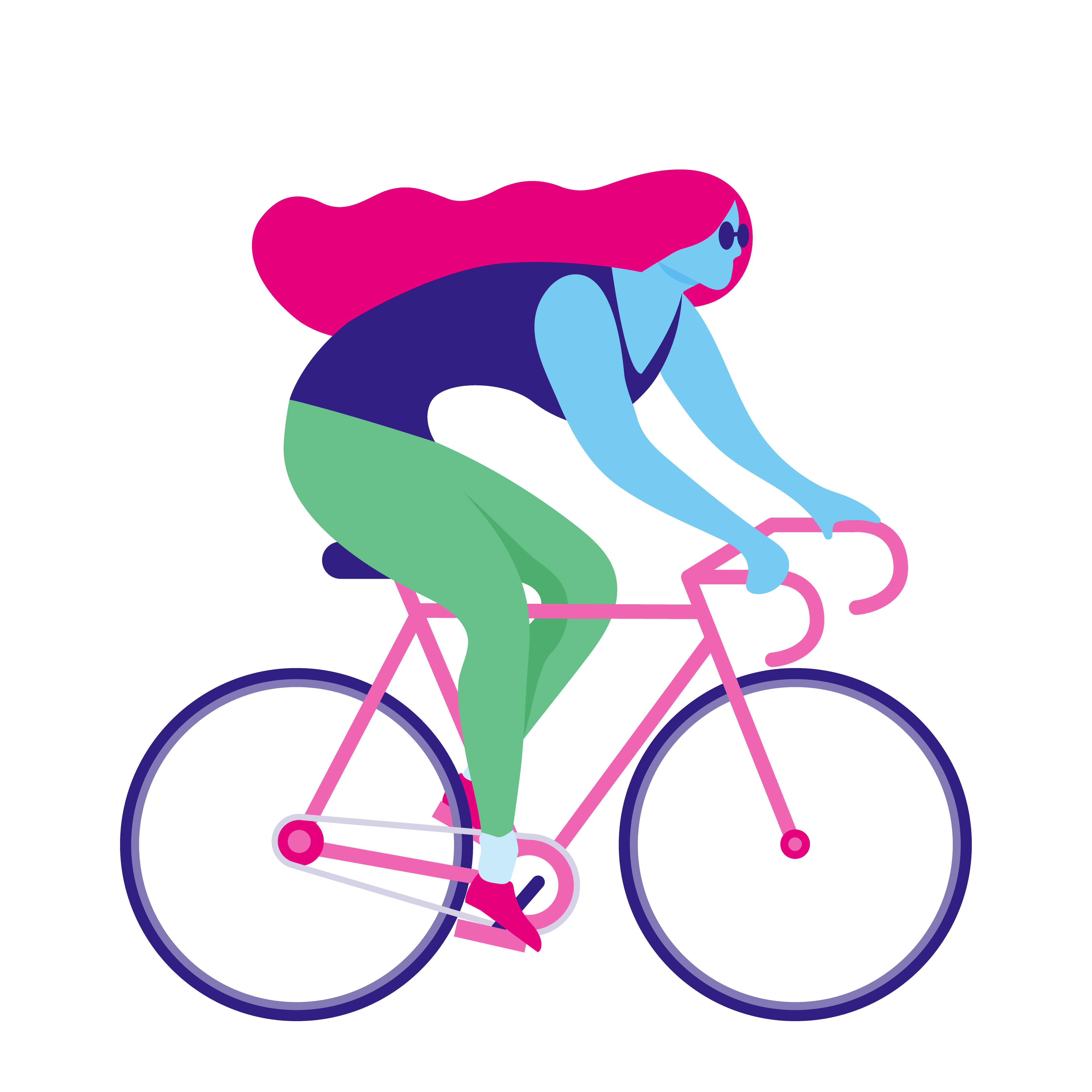 PERUSOPETUS 51 TOIMIPISTETTÄ
2. ASTE 
24 TOIMIPISTETTÄ
ESIOPETUS 
 159
TOIMIPISTETTÄ
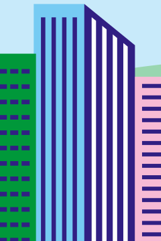 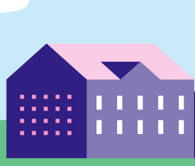 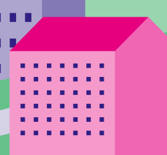 Hyvinvointialueen ja koulutuksen järjestäjien välinen yhteistyö
Yhteisöllinen opiskeluhuolto on ensisijaista ja kuuluu kaikille.
Opiskeluhuoltoa toteutetaan Vantaan ja Keravan hyvinvointialueen ja koulutuksen järjestäjien välisenä yhteistyönä. Hyvinvointialue vastaa opiskeluhuoltopalvelujen järjestämisestä Vantaan ja Keravan hyvinvointialueella sijaitsevissa oppilaitoksissa. 

Koulutuksen järjestäjä vastaa siitä, että koulutuksen järjestäjän opiskeluhuoltosuunnitelma toteutuu.

Koulutuksen järjestäjän tulee huolehtia opiskeluhuoltopalveluille soveltuvat tilat oppilaitoksessa tai sen välittömässä läheisyydessä.
Hyvinvointialue:
opiskeluhuollon palvelut: kuraattorit, psykologit, terveydenhoitajat ja lääkärit
Alueellinen opiskeluhuoltosuun-nitelma
Koulutuksen järjestäjä:
yhteisöllinen opiskeluhuolto
Opetus- ja kasvatushenkilöstö
Koulutuksen järjestäjän opiskeluhuoltosuun-nitelma
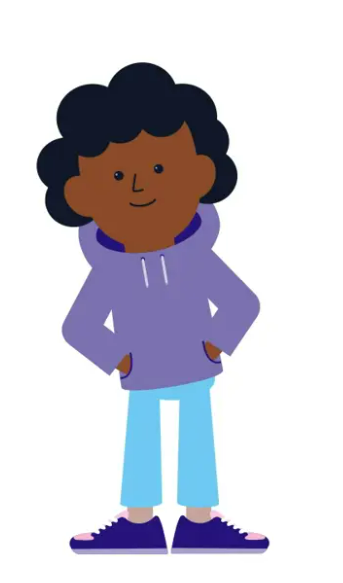 Palvelujen saatavuus lähipalveluna, matalalla kynnyksellä
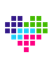